2nd Fleet – 2022 Shipyard Loading
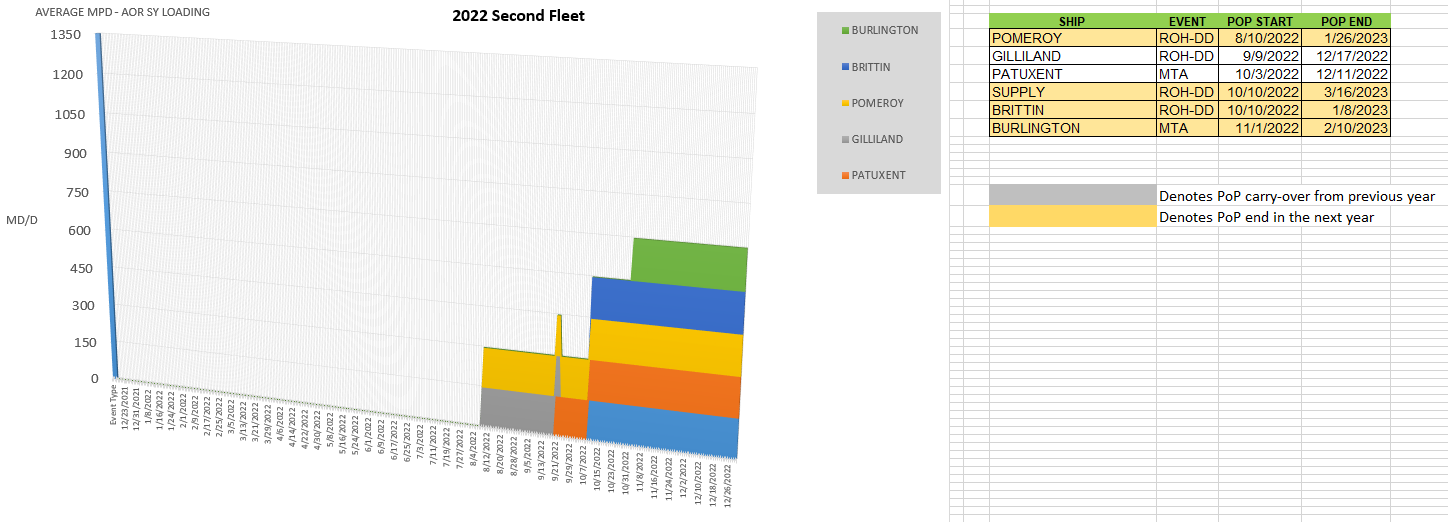 UNCLASSIFIED
Military Sealift Command
United We Sail
1
2nd Fleet – 2023 Shipyard Loading
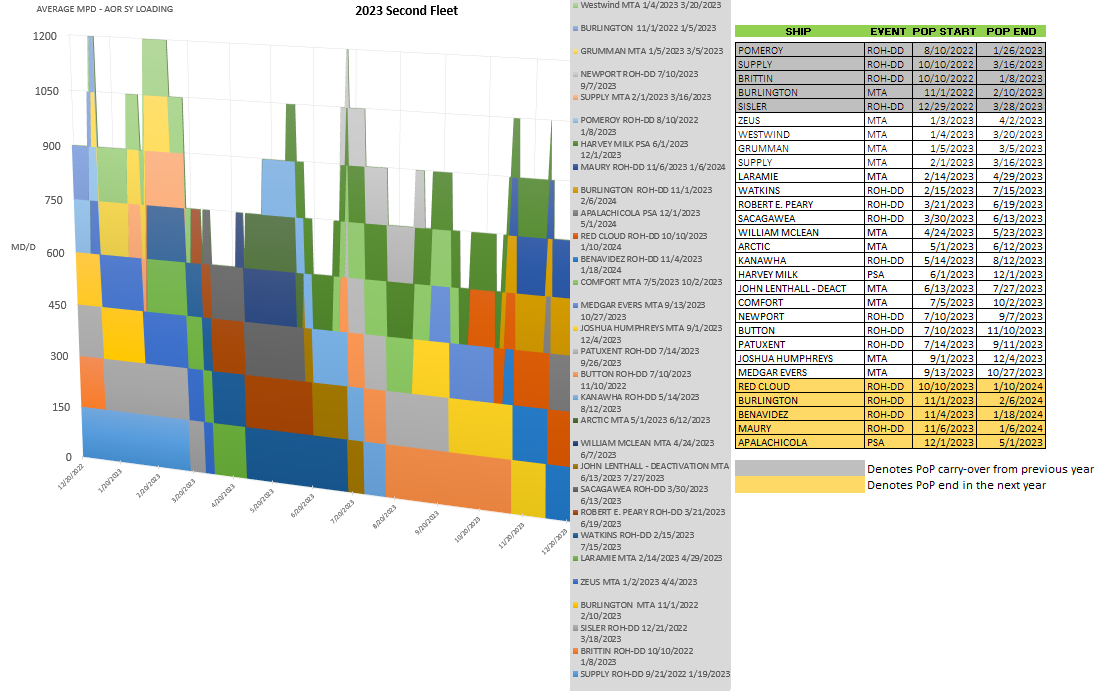 UNCLASSIFIED
Military Sealift Command
United We Sail
2
2nd Fleet – 2024 Shipyard Loading
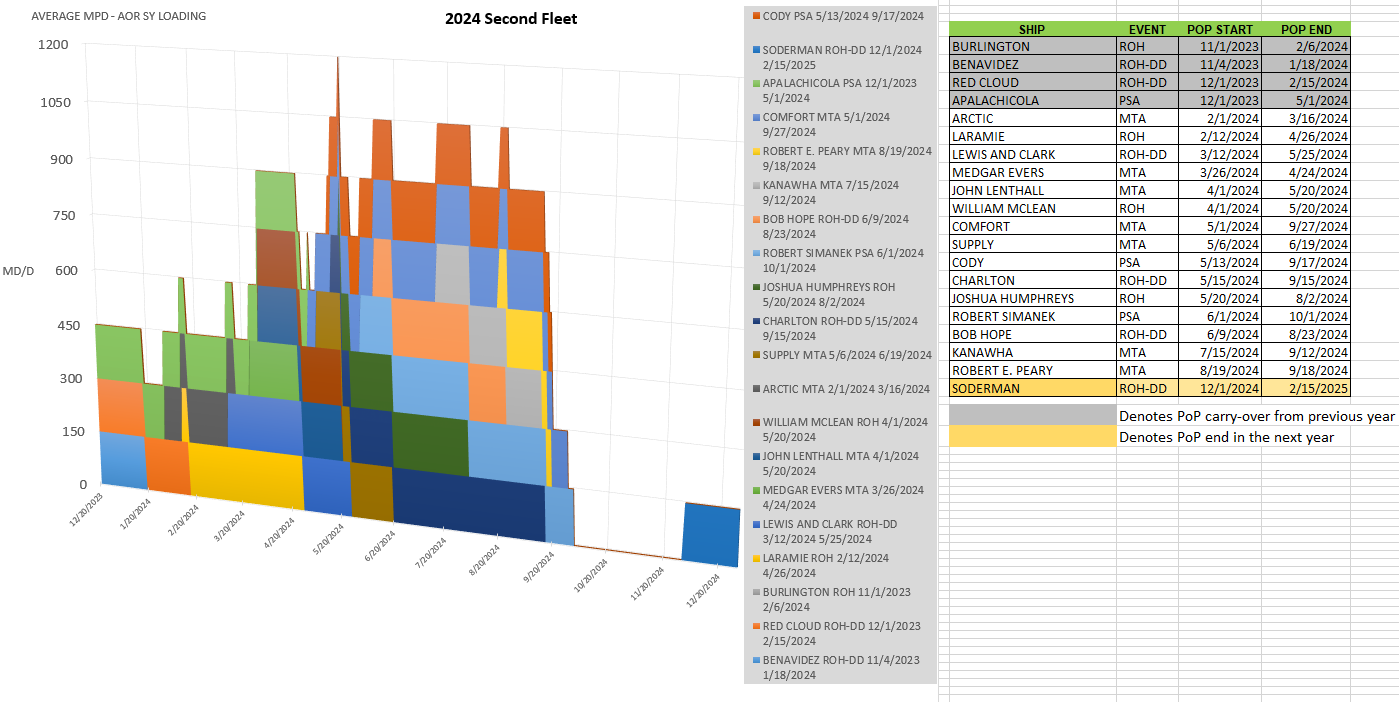 UNCLASSIFIED
Military Sealift Command
United We Sail
3
3rd Fleet – 2022 Shipyard Loading
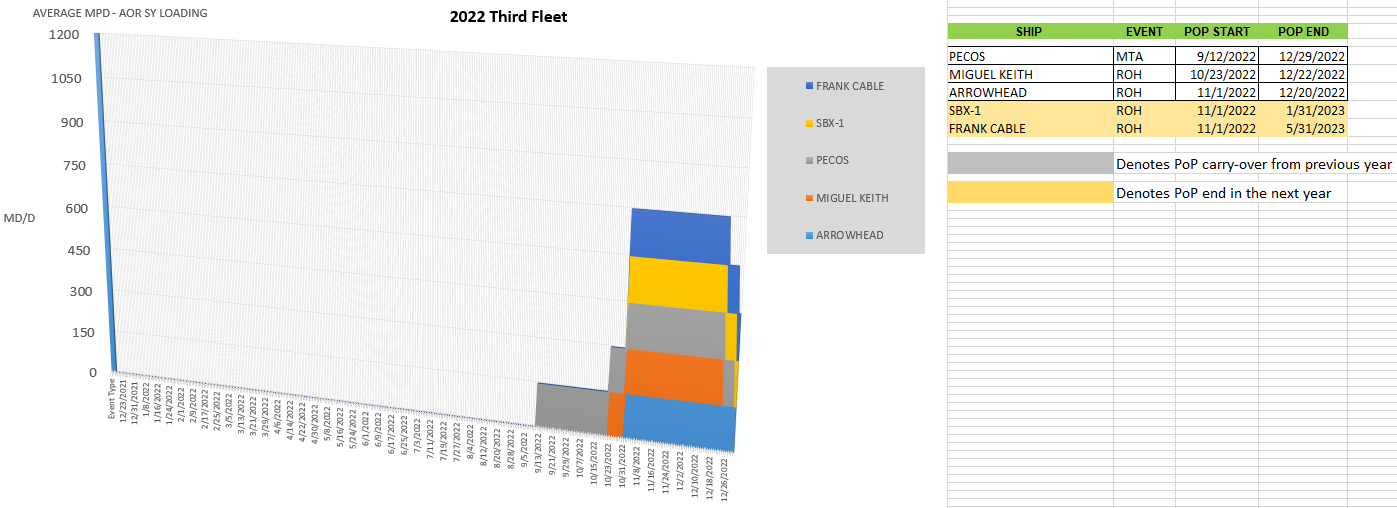 UNCLASSIFIED
Military Sealift Command
United We Sail
4
3rd Fleet – 2023 Shipyard Loading
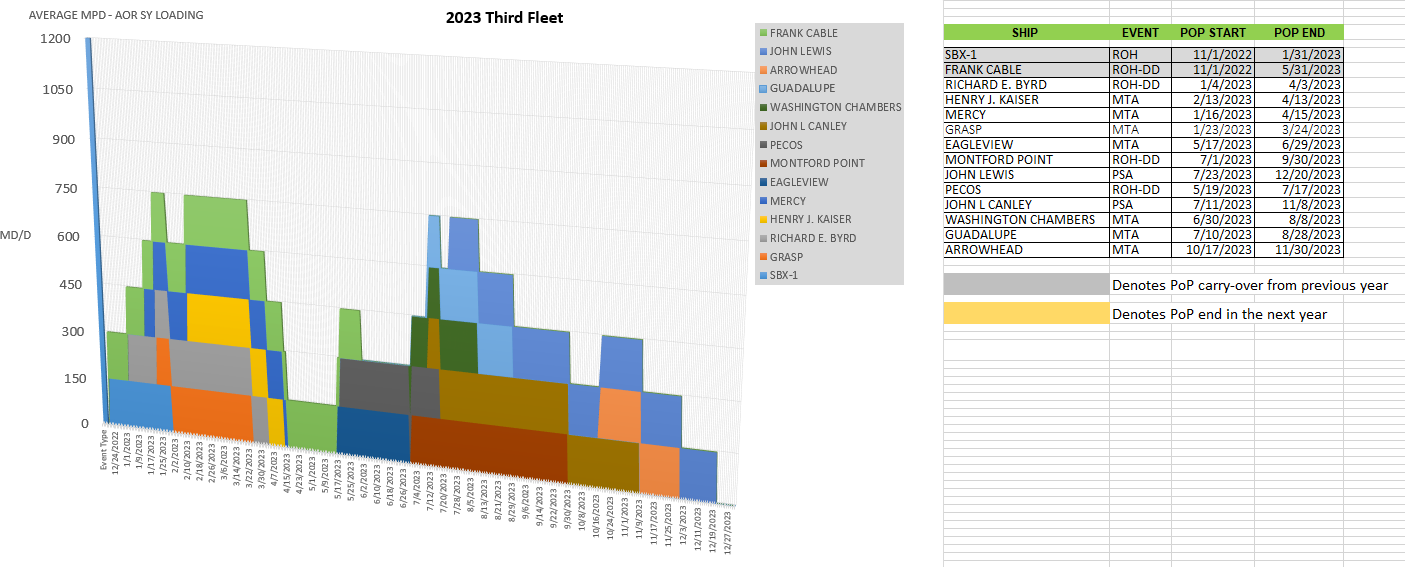 UNCLASSIFIED
Military Sealift Command
United We Sail
5
3rd Fleet – 2024 Shipyard Loading
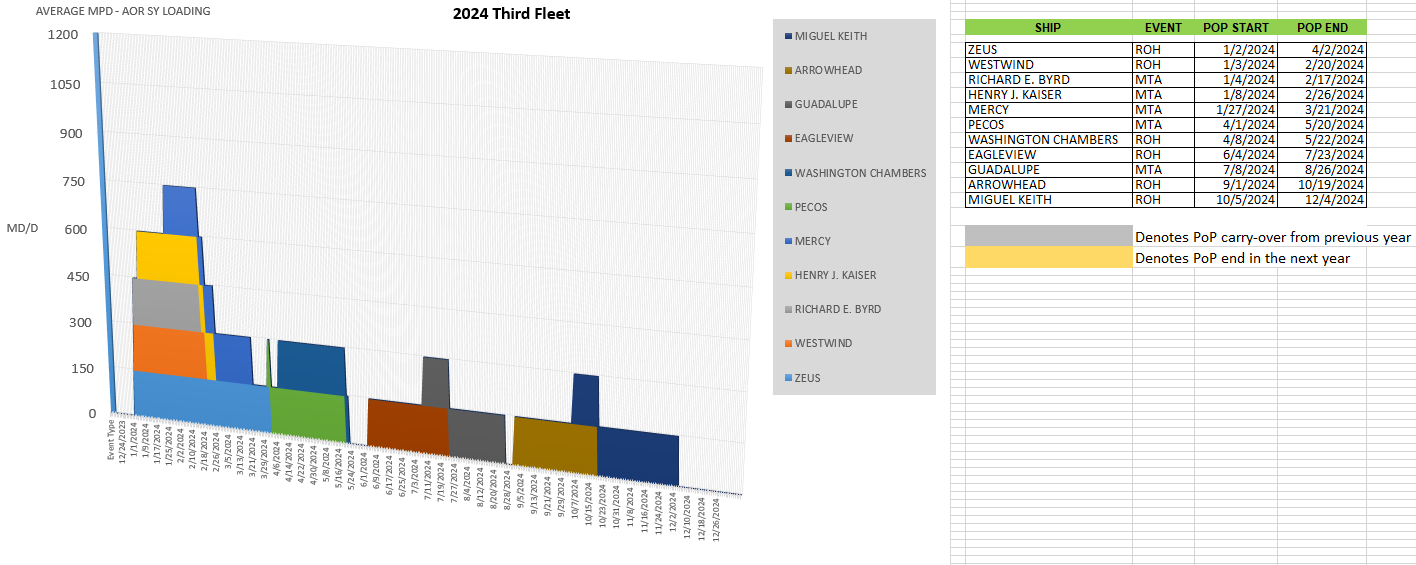 UNCLASSIFIED
Military Sealift Command
United We Sail
6
5th Fleet – 2022 Shipyard Loading
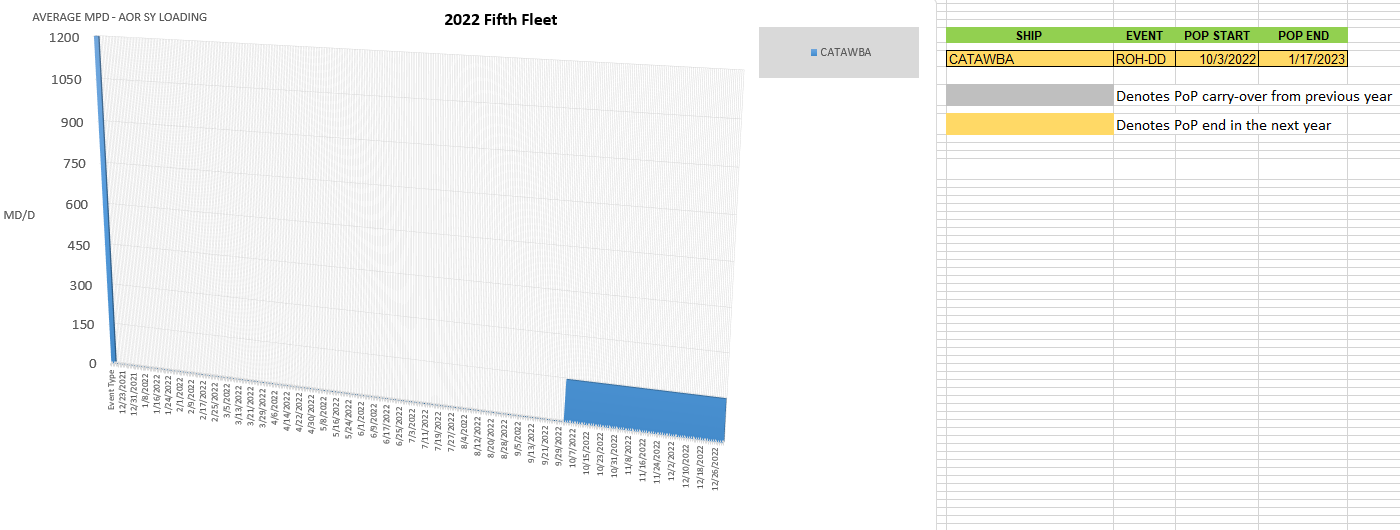 UNCLASSIFIED
Military Sealift Command
United We Sail
7
5th Fleet – 2023 Shipyard Loading
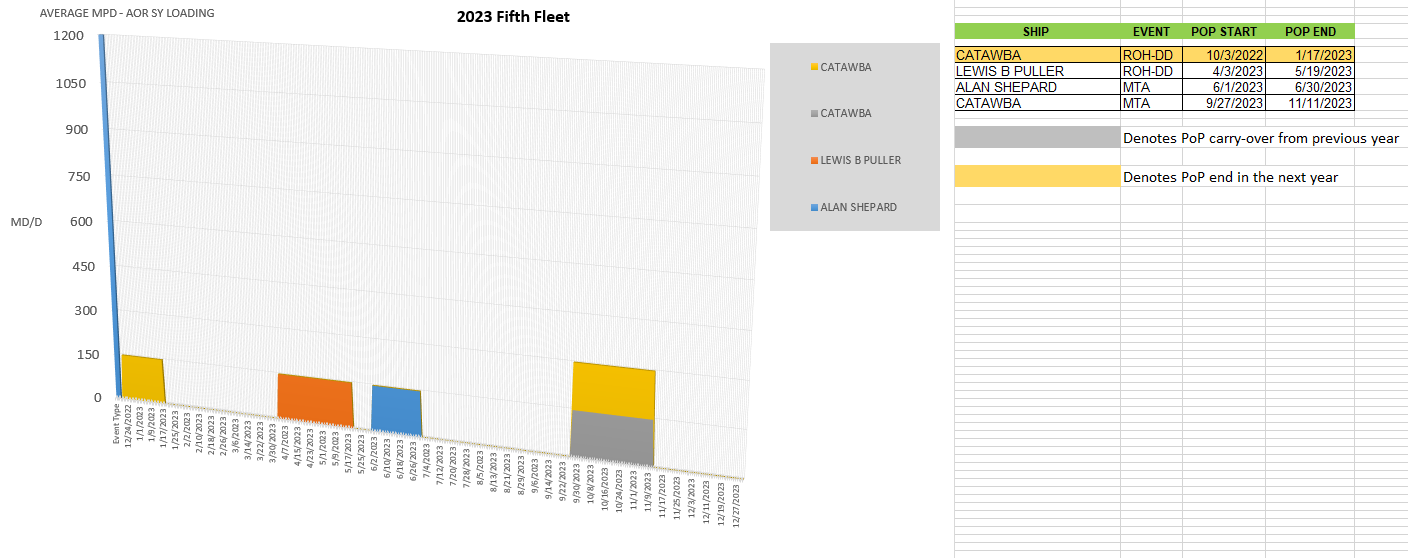 UNCLASSIFIED
Military Sealift Command
United We Sail
8
5th Fleet – 2024 Shipyard Loading
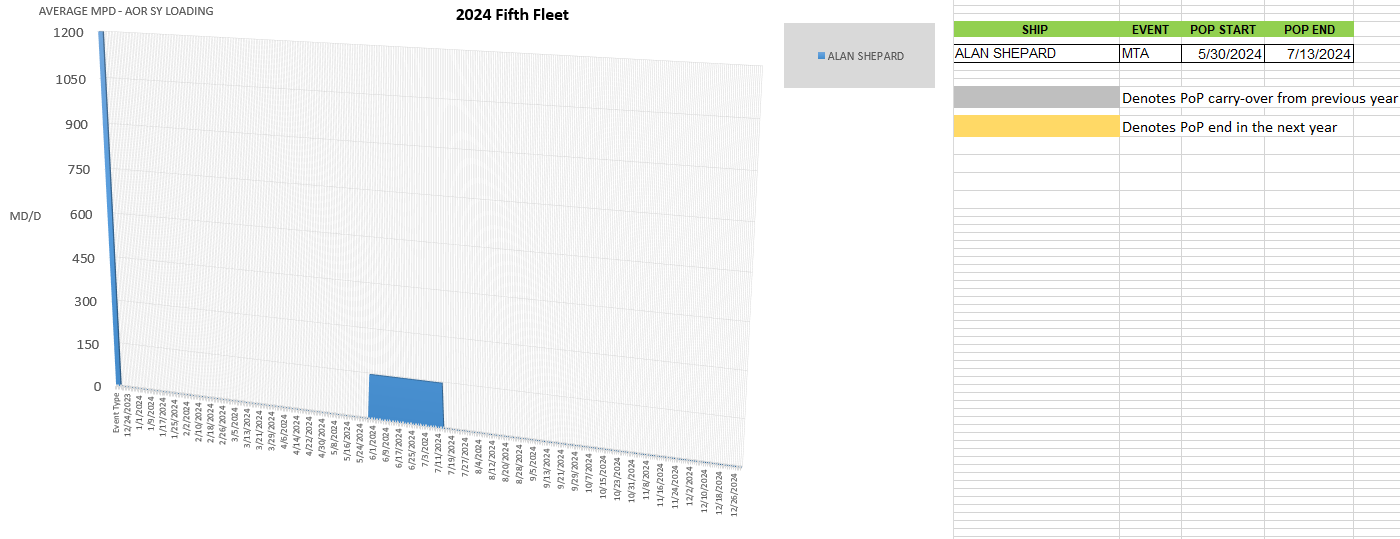 UNCLASSIFIED
Military Sealift Command
United We Sail
9
6th Fleet – 2022 Shipyard Loading
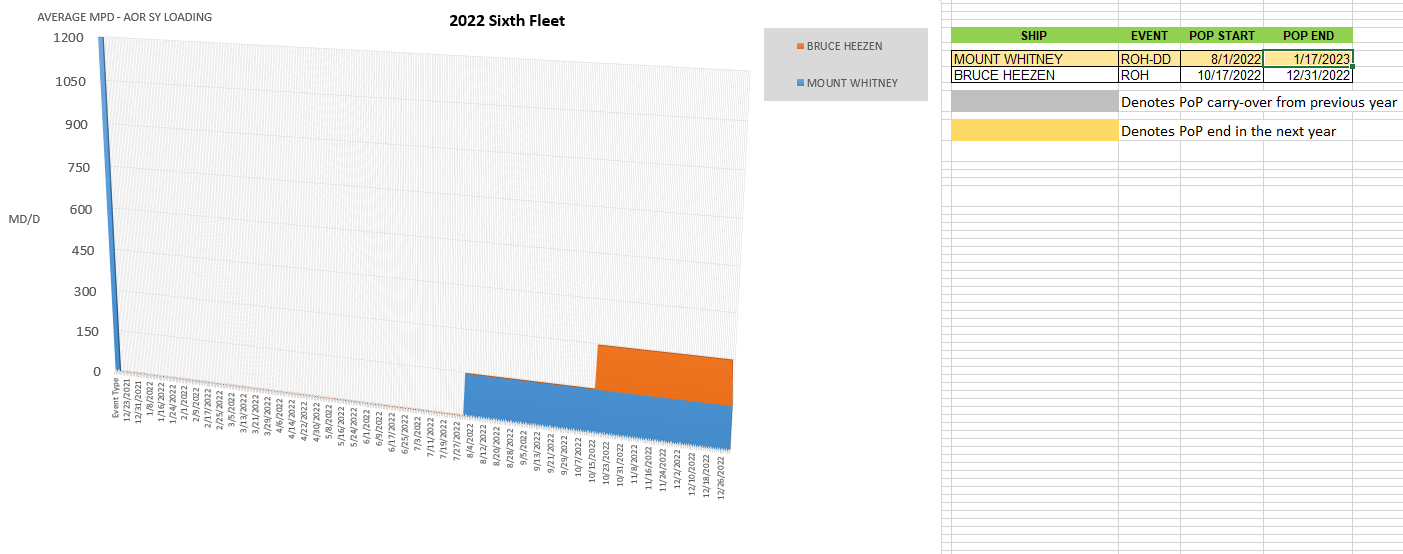 UNCLASSIFIED
Military Sealift Command
United We Sail
10
6th Fleet – 2023 Shipyard Loading
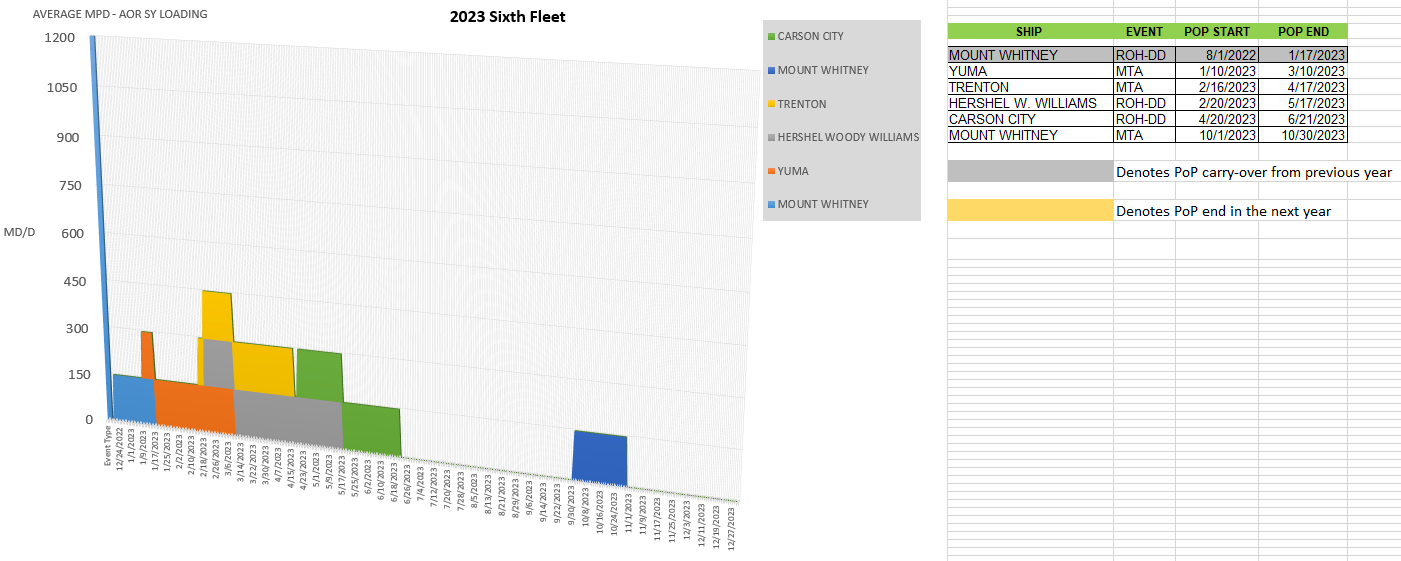 UNCLASSIFIED
Military Sealift Command
United We Sail
11
6th Fleet – 2024 Shipyard Loading
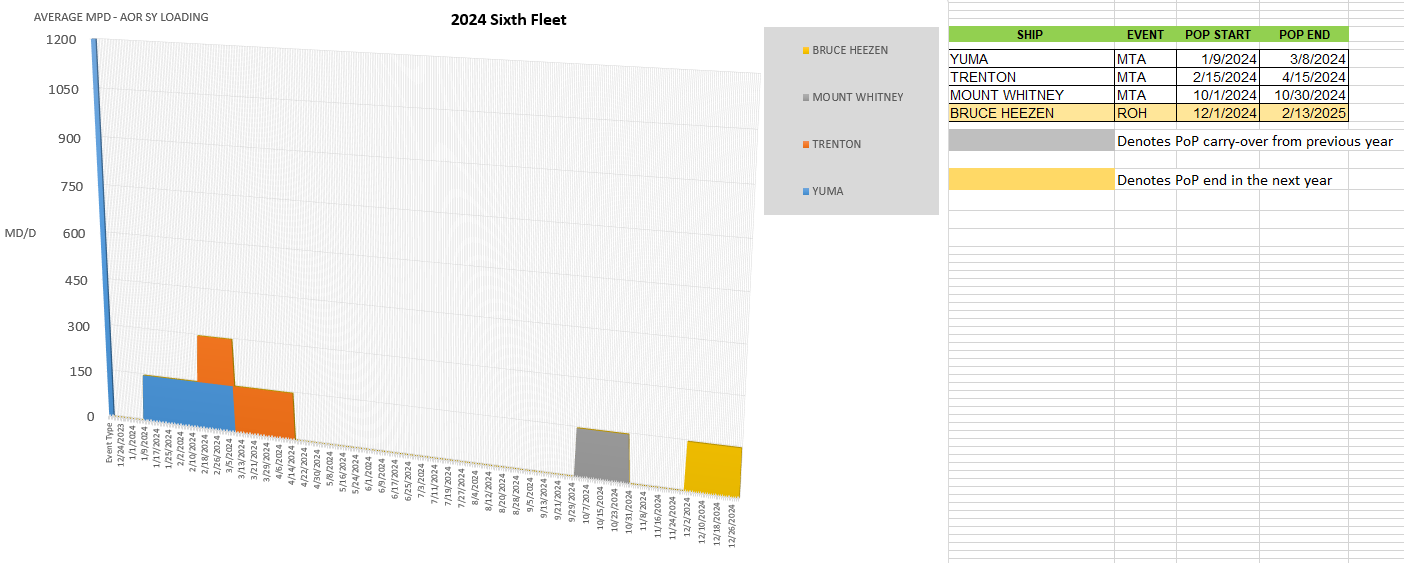 UNCLASSIFIED
Military Sealift Command
United We Sail
12
7th Fleet – 2022 Shipyard Loading
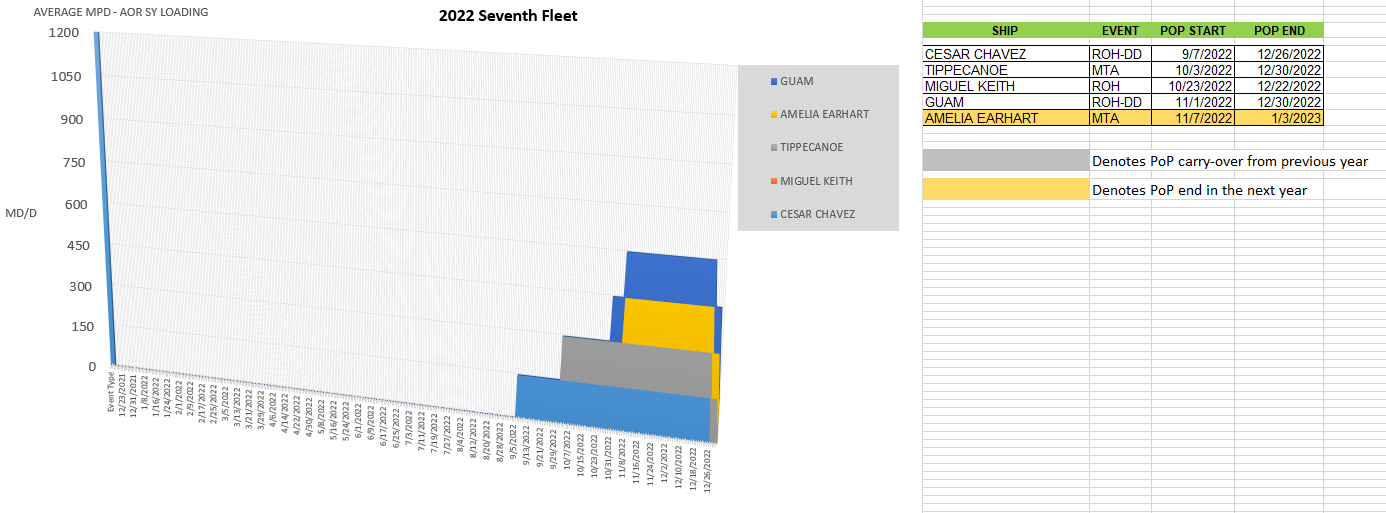 UNCLASSIFIED
Military Sealift Command
United We Sail
13
7th Fleet – 2023 Shipyard Loading
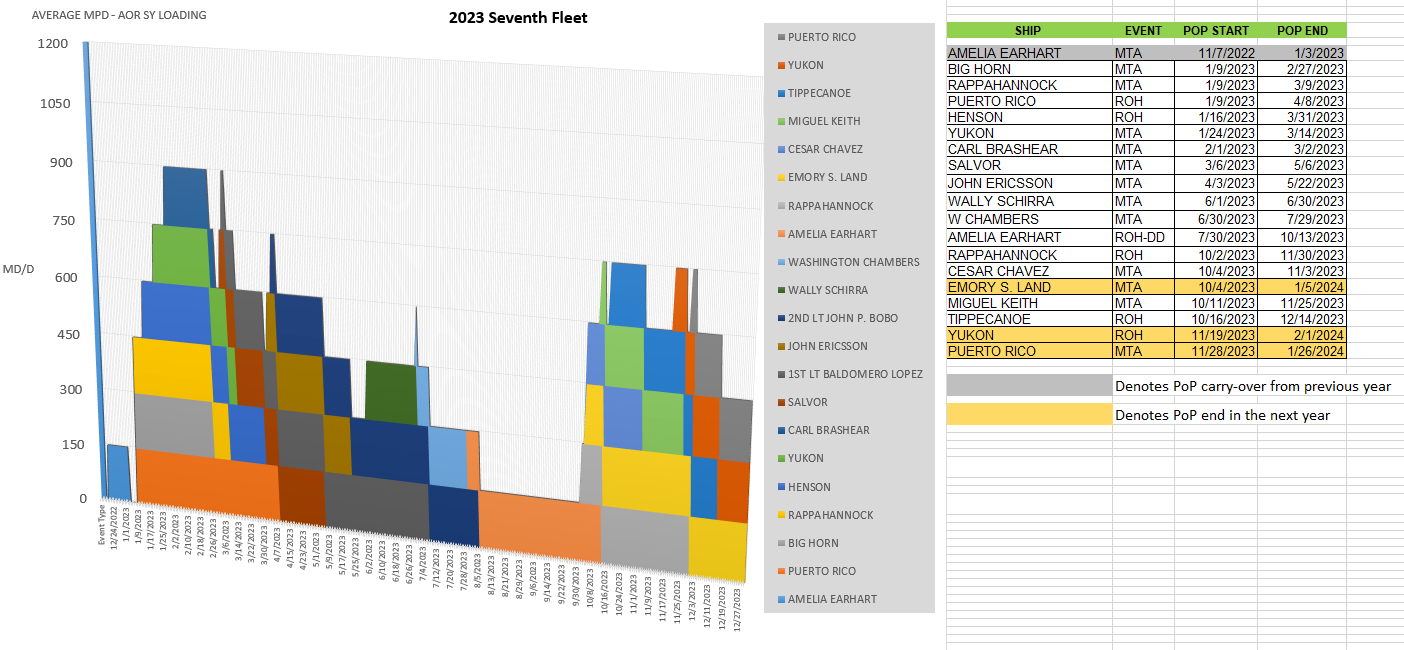 UNCLASSIFIED
Military Sealift Command
United We Sail
14
7th Fleet – 2024 Shipyard Loading
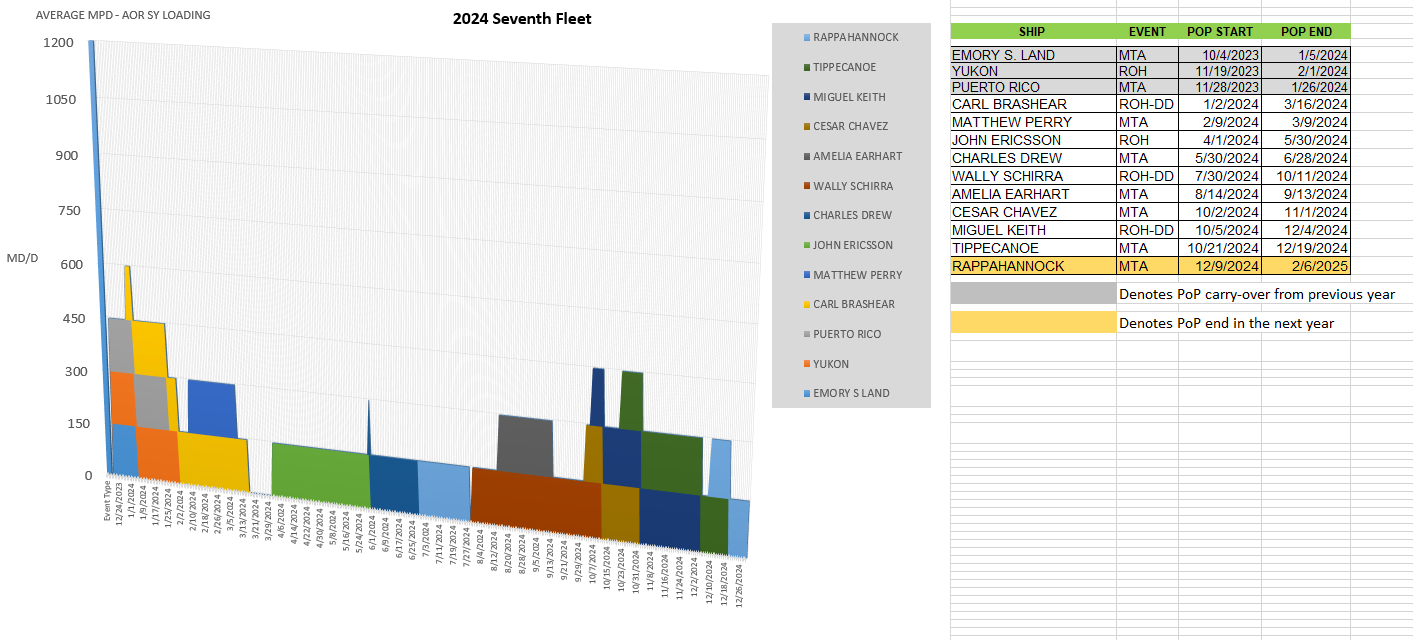 UNCLASSIFIED
Military Sealift Command
United We Sail
15